Block Preconditioners for Implicit Atmospheric Climate SimulationsP. A. Lott (LLNL), C.S. Woodward (LLNL), K.J. Evans (ORNL)
Impact
Objectives
Develop robust and efficient numerical solvers for evolving climate simulations
Build on FASTMath SciDAC Institute technologies and libraries for optimal nonlinear and linear solvers
Develop custom preconditioner for the spectral element dycore of CAM (CAM-SE) that is scalable and works well with variable resolution grids
Algorithm scalability required to contain run time costs by ensuring iteration counts do not increase with problem size 
Robust solvers and larger time steps enable faster throughput and/or more accurate nonlinearly converged solutions
Constant time steps sizes that are independent of grid spacing
Accomplishments
Mathematical and Computational advances in:
Block preconditioners
Impact within operational climate models
Developed and implemented an algorithmically scalable block preconditioner for shallow water equations, in trunk of CAM:
P. A. Lott, C.S. Woodward, K.J. Evans (2014). Algorithmically scalable block pre-
conditioner for fully implicit shallow water equations in CAM-SE. Comp. Geosci. ,
19:49-61, doi: 10.1007/s10596-014-9447-6.
Left table: # linear iterations with implicit solver with and without a preconditioner, using a 720s time step size, Williamson et al. 1992 test case; 1 day;
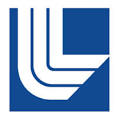 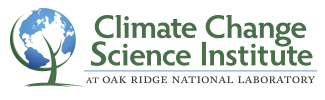 Block Preconditioners for Implicit Atmospheric Climate Simulations
Summary
In this paper, we introduce a scalable preconditioner within the Community Atmospheric Model (CAM) model that is designed to improve the efficiency of the linear system solves in the implicit dynamics solver.  Performing accurate and efficient numerical simulation of global atmospheric climate models is challenging due to the disparate length and time scales over which physical processes interact. Implicit solvers enable the physical system to be integrated with a time step commensurate with processes being studied rather than to maintain stability. The dominant cost of an implicit time step is the ancillary linear system solves, so the preconditioner, which is based on an approximate block factorization of the linearized shallow-water equations, has been implemented within the spectral element dynamical core of CAM to minimize this expense. In this paper, we discuss the development and scalability of the preconditioner for a suite of test cases with the implicit shallow-water solver within CAM, and show how the choice of solver parameter settings affects the behavior of both the solver and preconditioner. We also present the remaining steps to gain efficiency using this solver strategy.
P. A. Lott, C.S. Woodward, K.J. Evans (2014). Algorithmically scalable block preconditioner for fully implicit shallow water equations in CAM-SE. Comp. Geosci., 19:49-61, doi: 10.1007/s10596-014-9447-6.
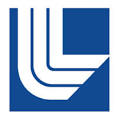 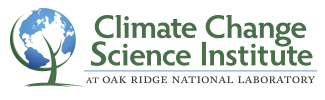